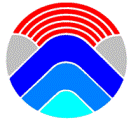 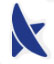 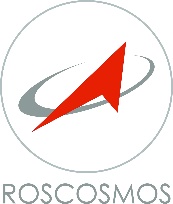 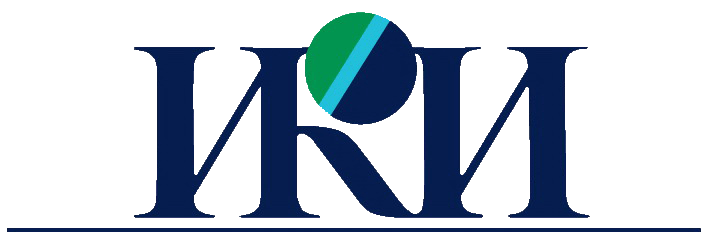 NII MicroPriborov
ISEM (Infrared Spectrometer for ExoMars)
O. Korablev (PI), Y. Dobrolenskiy (IM) and the ISEM Team
IKI - Space Research Institute, Moscow
Vernadsky Institute of Geochemistry and Analytical Chemistry, Moscow
NII MicroPriborov Guskova - Zelenograd
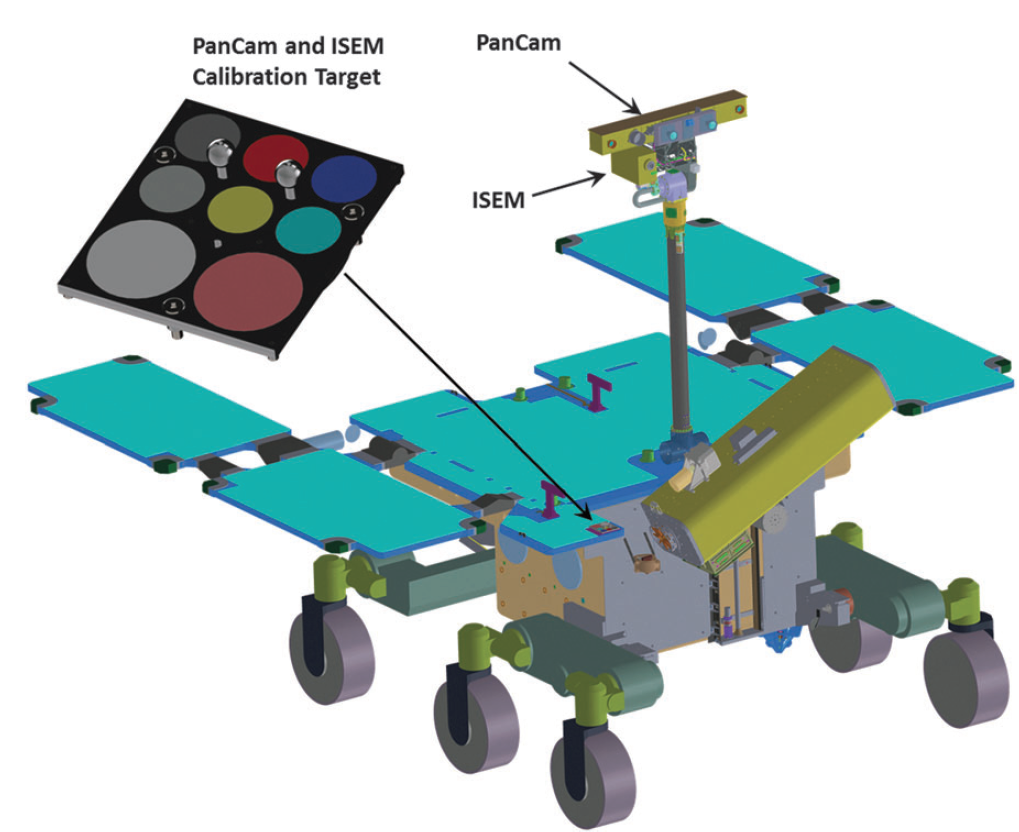 Instrument accommodation. Optical box
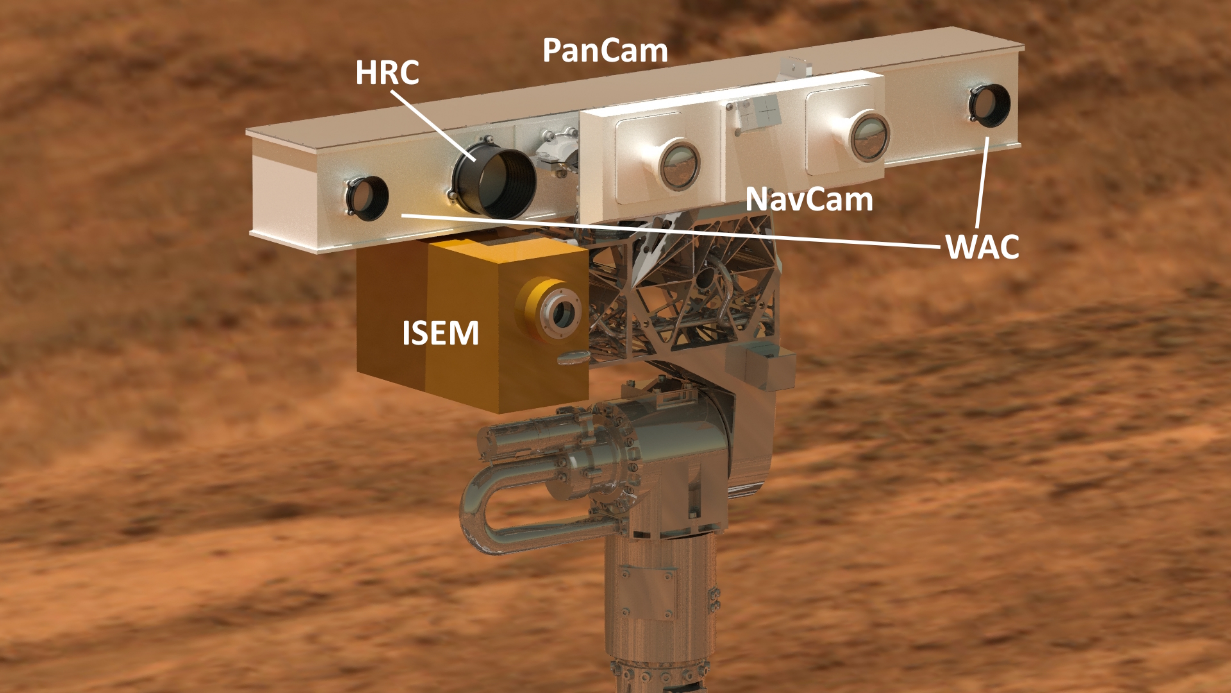 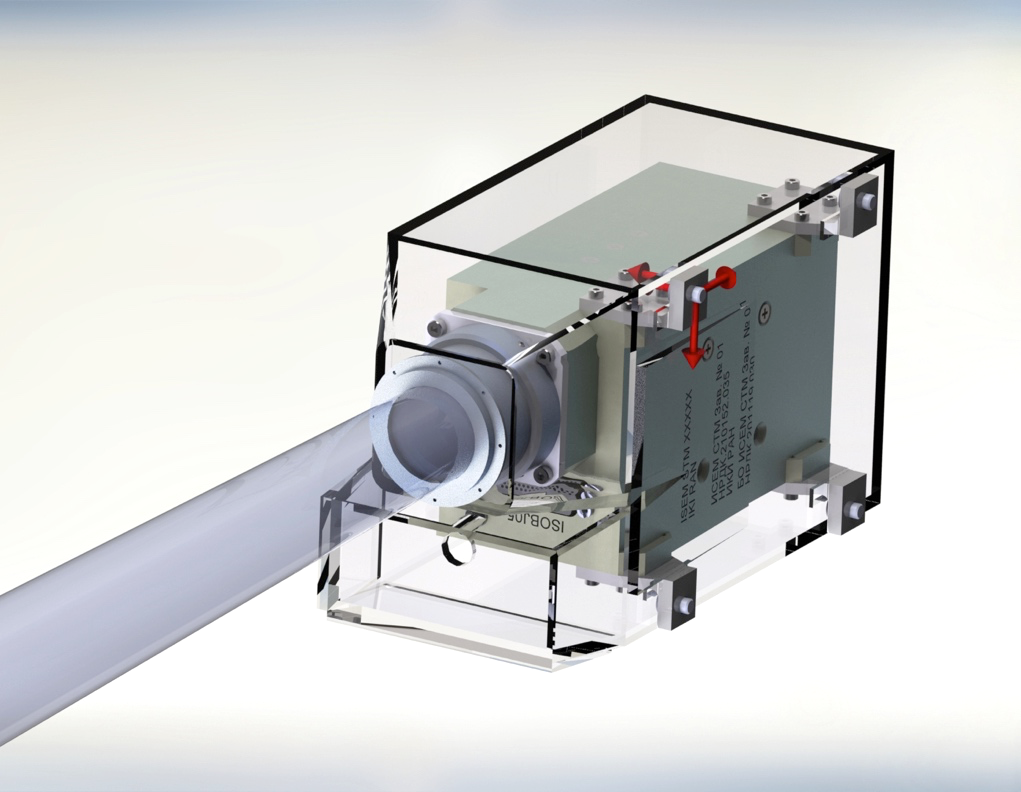 ISEM optical box
Spectral range 1.1-3.3 µm
FOV 1°
HRC: high-resolution camera
	       FOV 5°
[Speaker Notes: MLI design was updated. During STM delivery we received few comments on MLI design. Pictures will be updated in few weeks]
Science objectives of ISEM
Search  and  study of  OH/H2O-bearing minerals
Geological investigation and study a composition of Martian surface materials (minerals and rocks) in the thin uppermost layer
Identification and mapping of the distribution of all kind of aqueous alteration products on landing site
Real-time assessment of surface composition in selected areas, in support of identifying and selection of the most promising drilling sites
Studies of variations of the atmospheric dust properties and of the atmospheric gaseous composition (hampered by limited number of observation cycles)
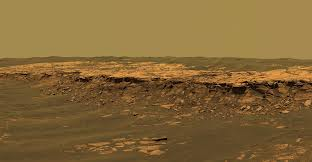 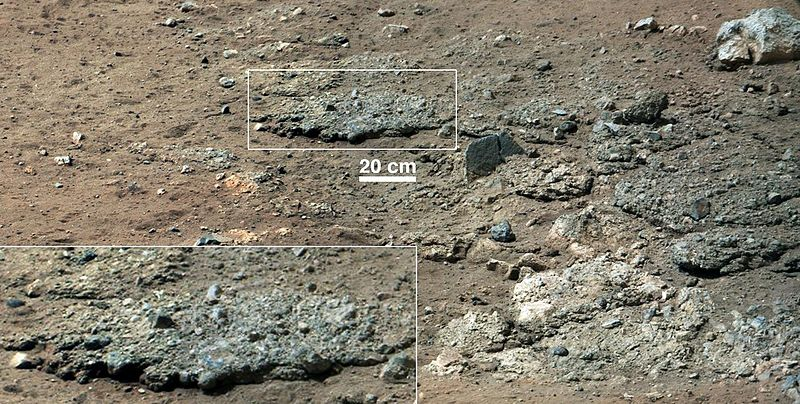 The method
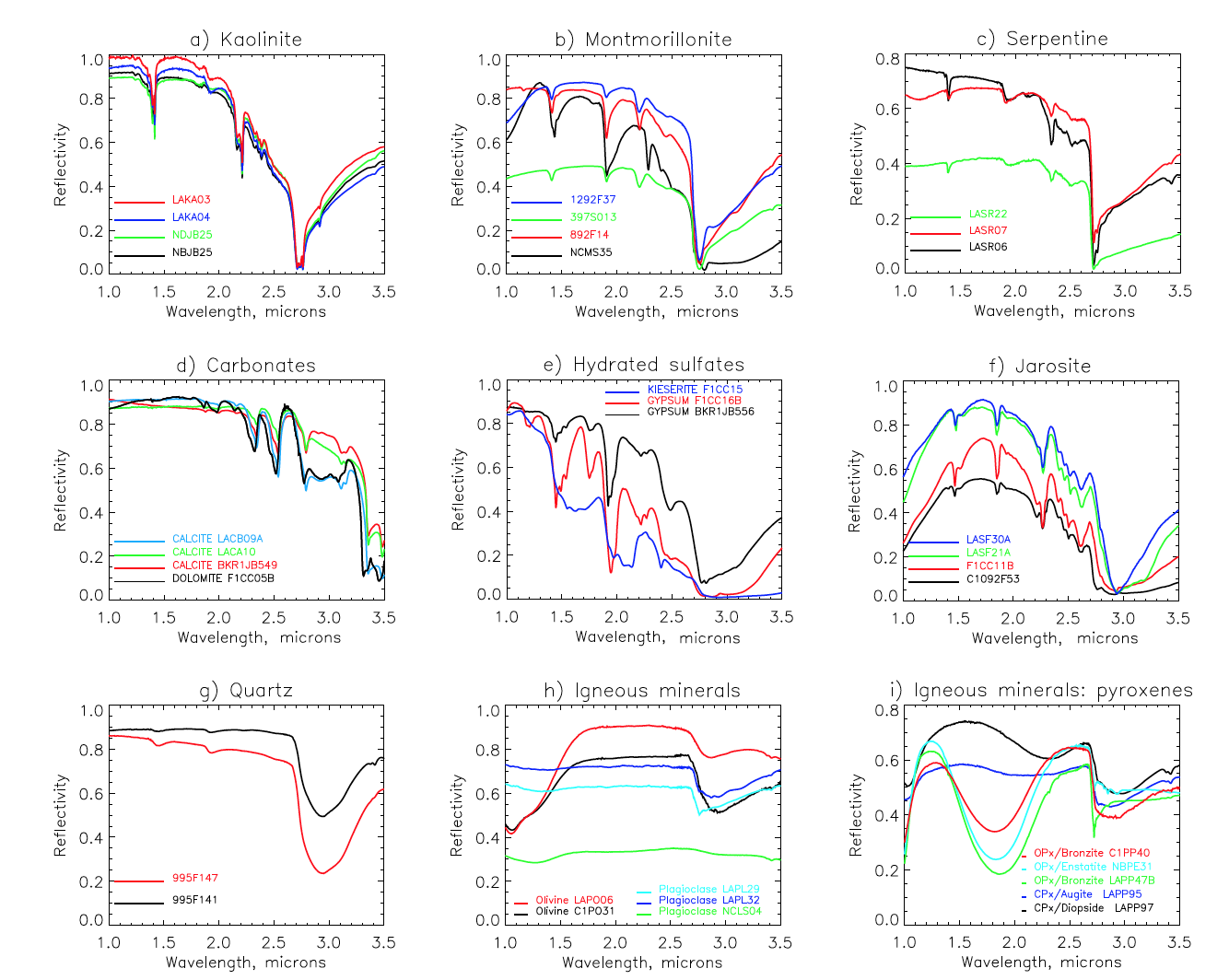 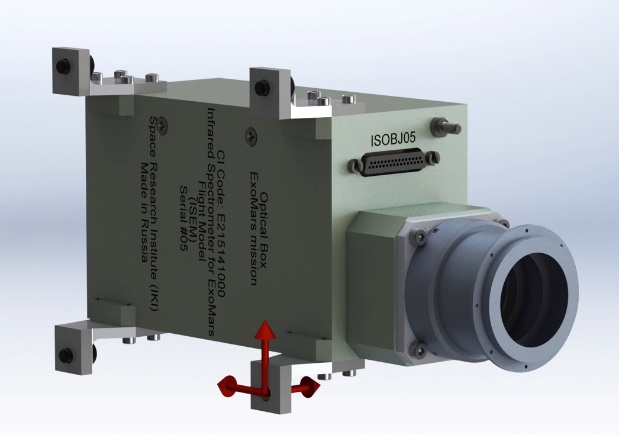 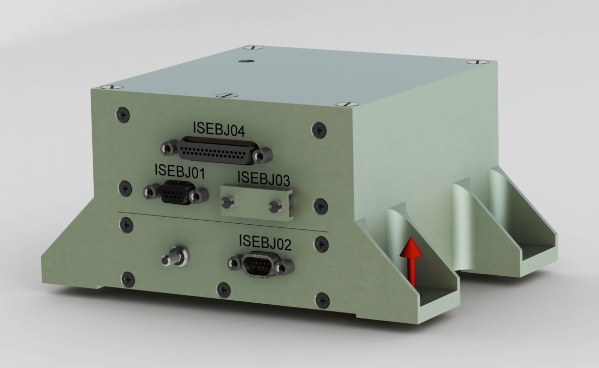 ISEM main parameters
Optical Box (OB) ISEM
Electronic Box (EB) ISEM
[Speaker Notes: New alternative detector – more efficient.
Sizes updated – MLI and manufacturing requirements were taken into account
Mass estimation updated – instrument become heavier almost 500 g then at the beginning]
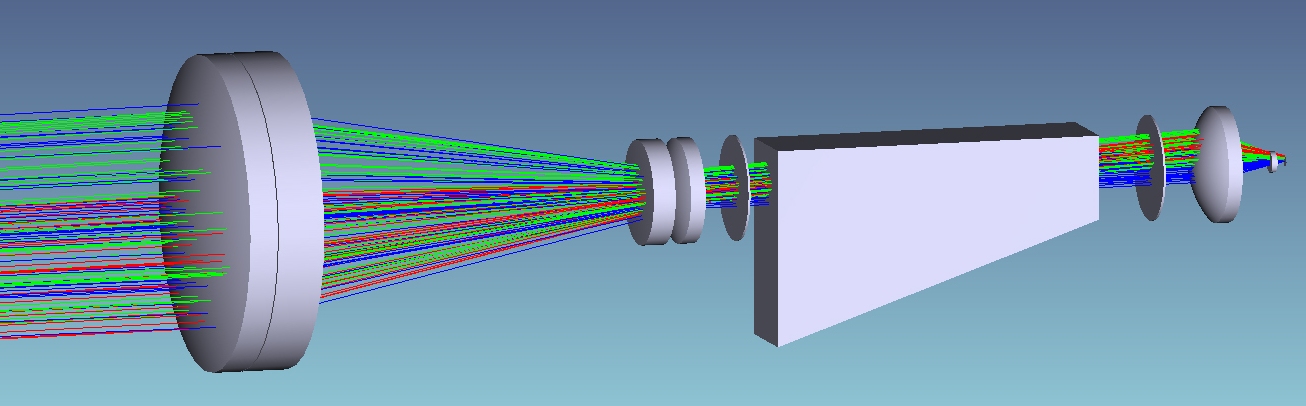 Polarizers
AOTF
Detector
Entrance optics
ISEM Implementation
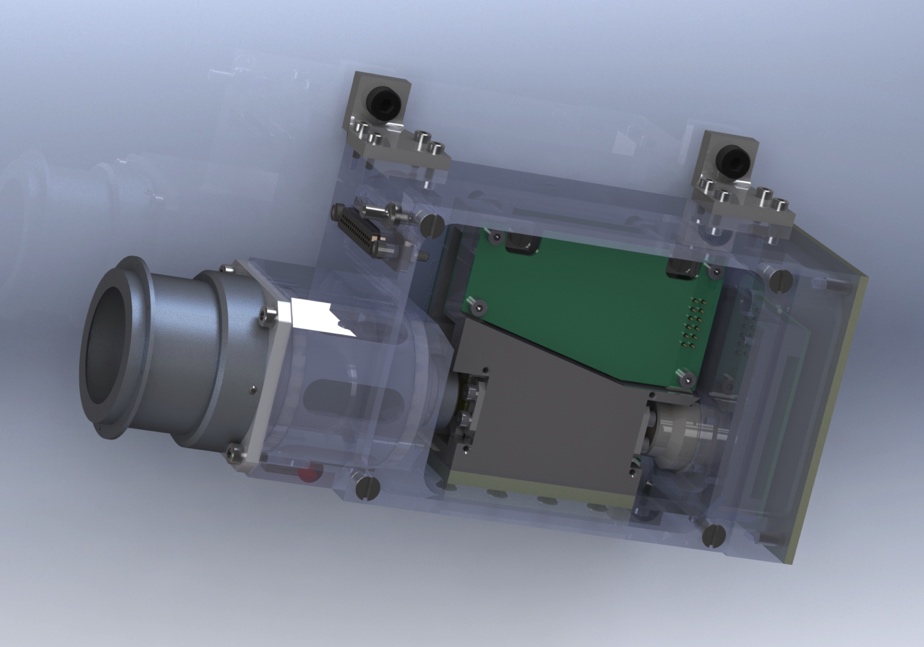 OB: 3D model
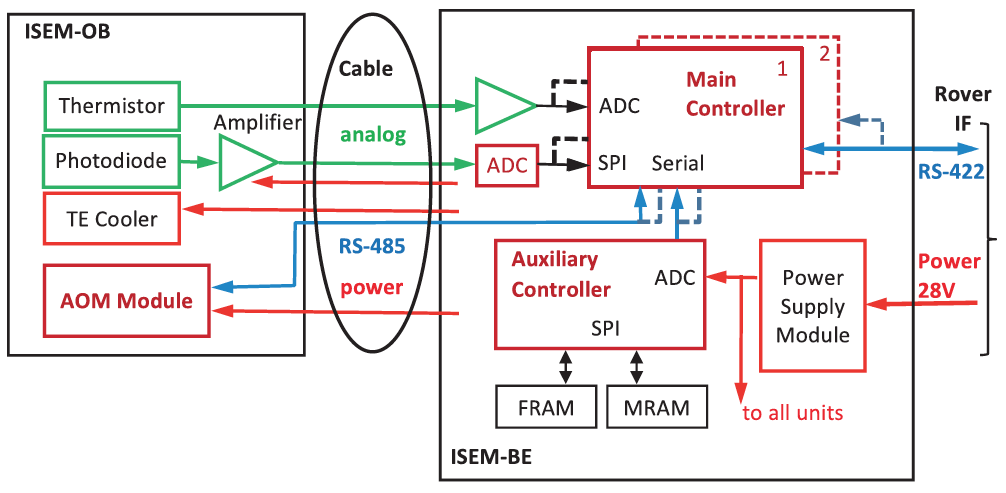 Blend
AOTF
Block diagram
Entrance optics
Detector
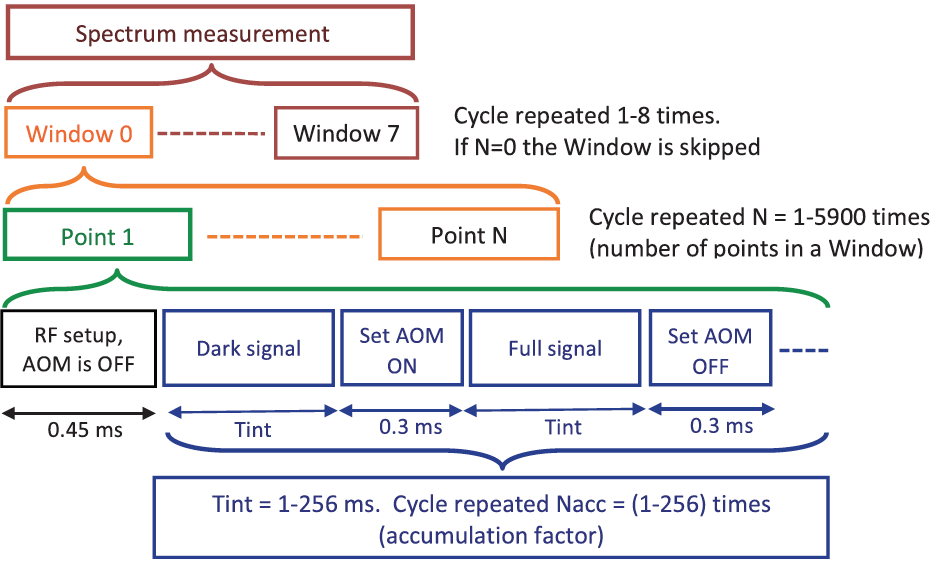 Optical scheme
Measurement cycle
[Speaker Notes: The optical scheme includes entry optics, the TeO2  AOTF, and a Peltier-cooled Indium arsenide detector.]
ISEM FM
Delivered in 2018
Electronic Box (ISEM EB) integrated to the rover in April 2019
Optical Box (ISEM OB) installed on DMA in June 2019
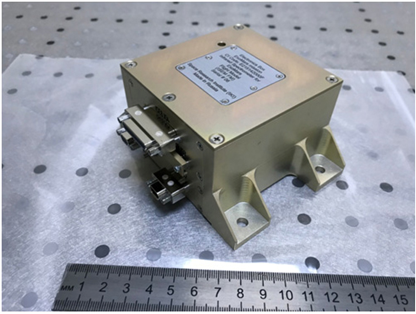 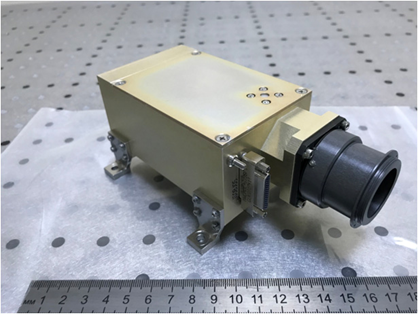 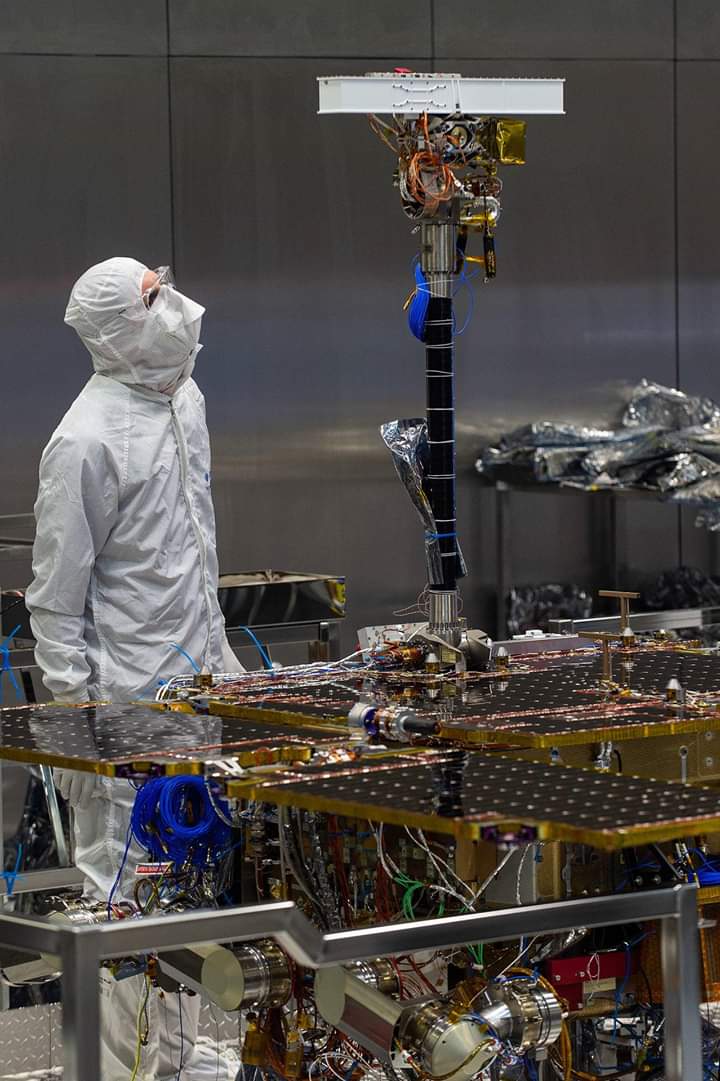 In November 2019 ISEM FM passed TV tests as a part of Rover PFM

For unknown reason, ISEM heating was not switched on at low temperatures.
Efficiency of the heating remains unknown!
Testing ISEM EQM 2 in the lab and the spectra obtained
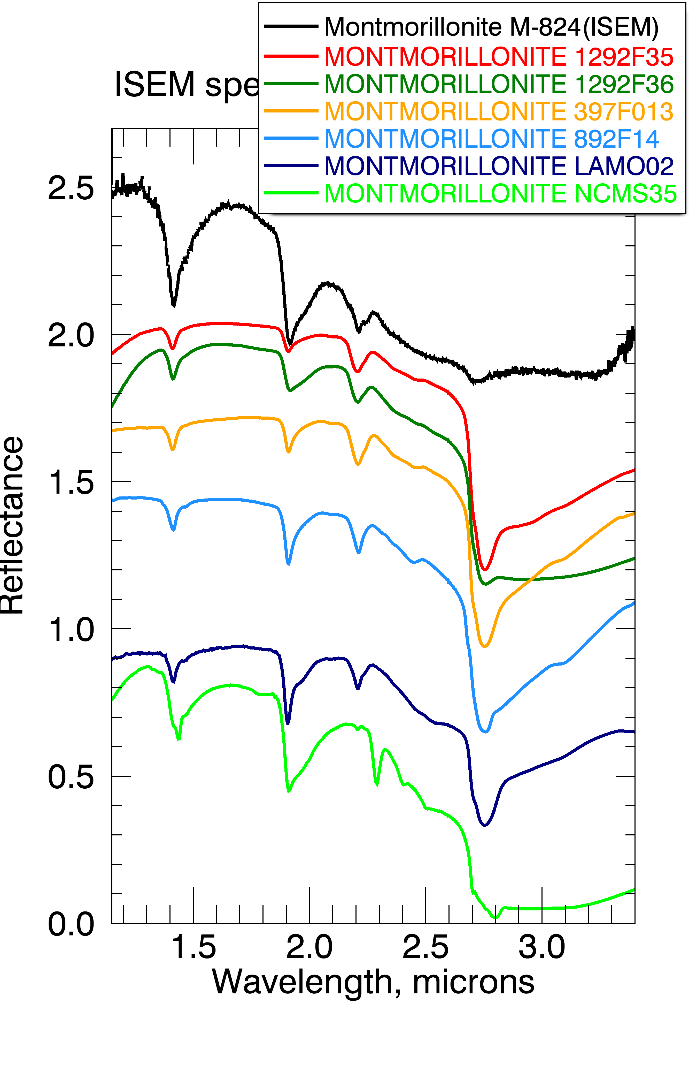 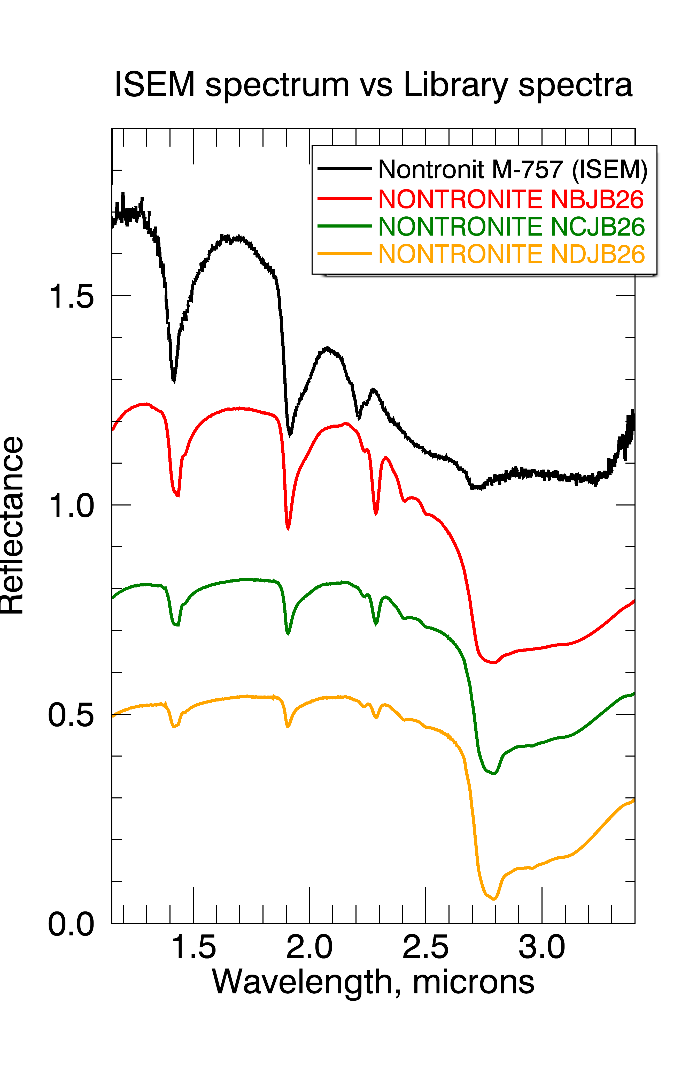 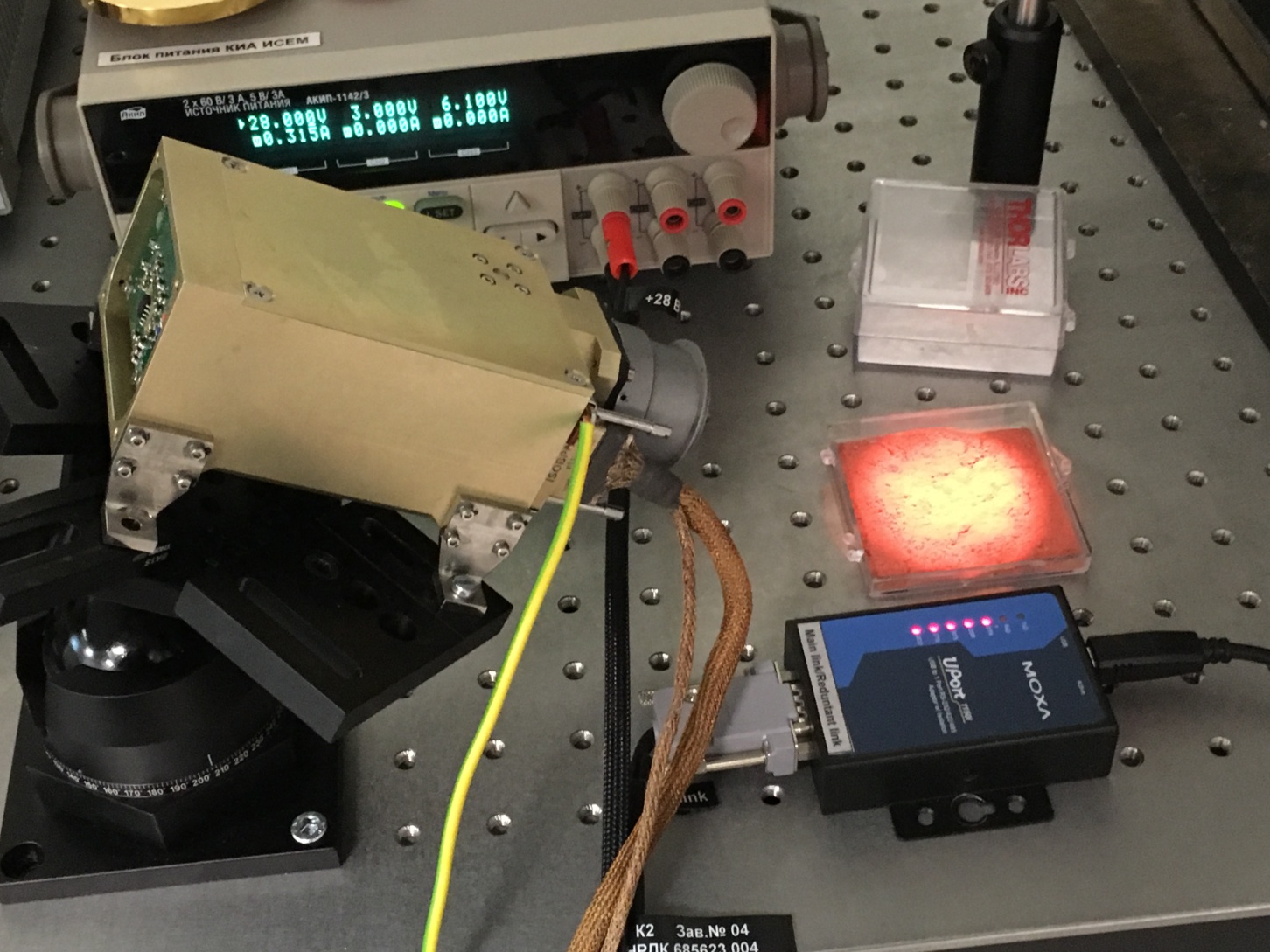 ISEM Flight Spare model (ISEM FS)
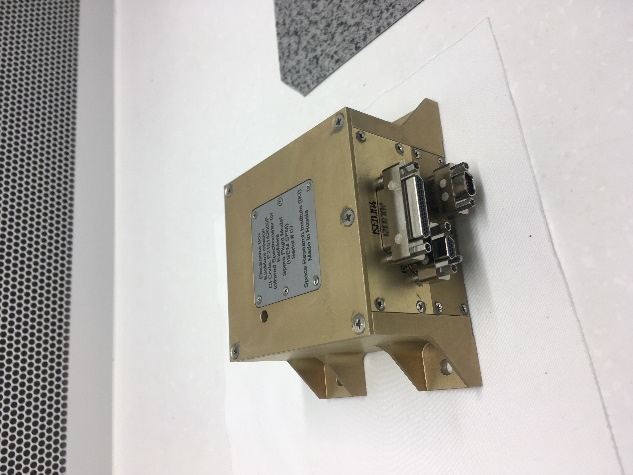 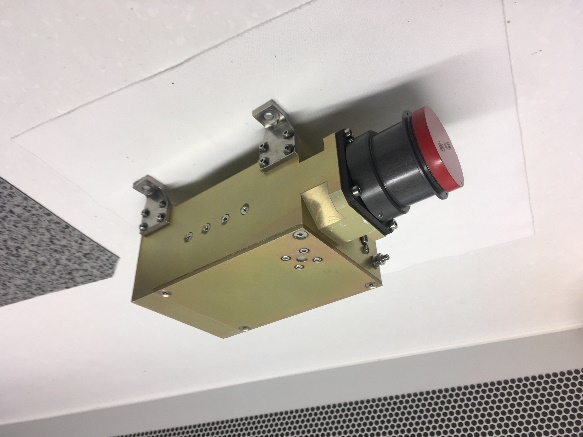 ISEM FS assembled and passed acceptance tests at IKI (including TV tests down to -130℃) and calibrations in November 2019.

Ready for work and for possible change
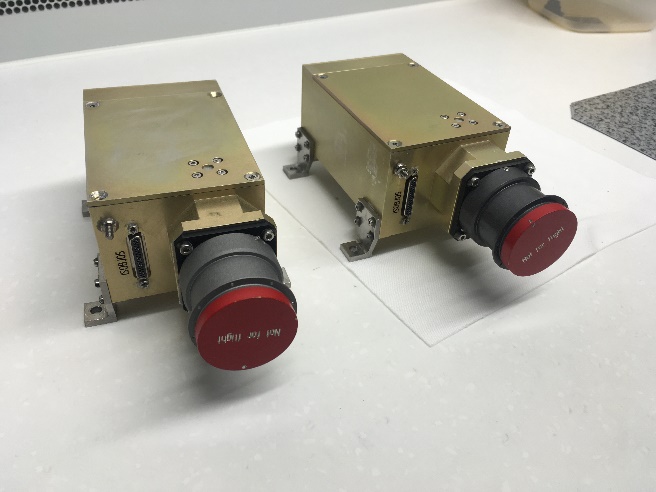 ISEM FS (right) and ISEM EQM2
at IKI lab
ISEM FM vs ISEM FS
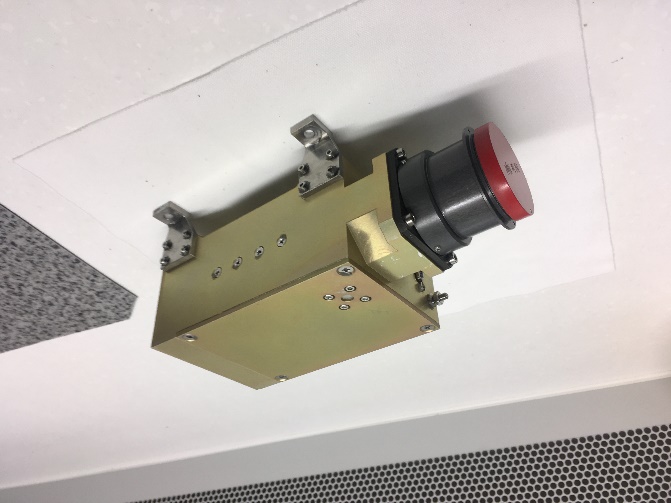 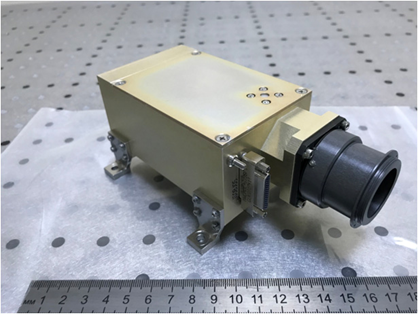 1.15 – 3.4		    Spectral range, µm 		1.15 – 3.4
22-23			Spectral resolution, cm-1		19-22 (!)
1.0		Field of view (at half-max), degrees		1.05

ISEM FS has better acousto-optic performance, which means higher optical signal at the detector at the same level of power consumption
ISEM FS software allows operating at very short exposure times (possibility of direct Sun measurements). ISEM FM needs reprogramming for this option


Any possibility of replacing?? At least Optical Box…
Current and upcoming activities/plans/risks
ISEM FM further testing with Rover PFM
ISEM FM cross-calibrations with PanCam (most waited!)
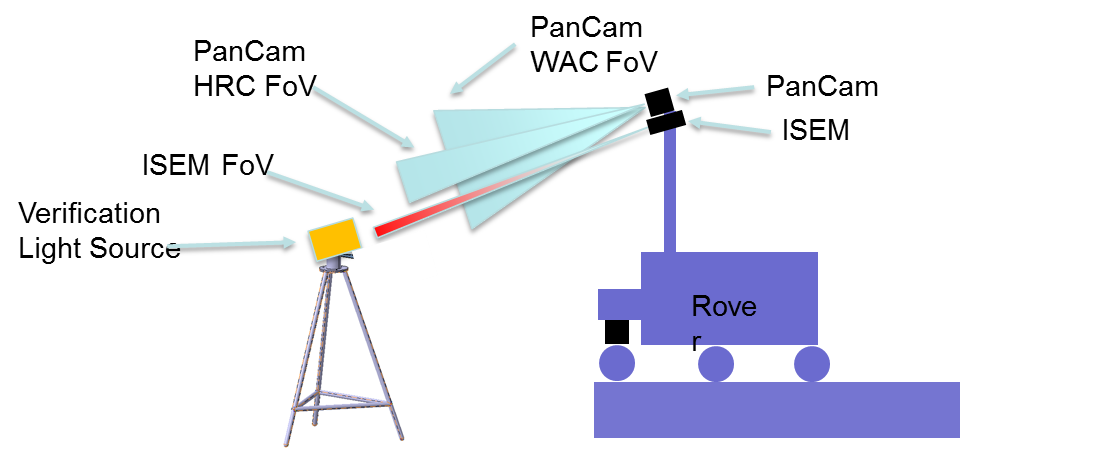 ISEM EQM1 further testing with Rover GTM
ISEM EQM2 measurement activities at IKI
ISEM FS further analysis at IKI, delivery TBC
What about heating?? – Yes, ISEM is qualified for storage temperatures down to -130℃ (EQM2, FM and FS) but it is still supposed to be heated to prevent this!
Publications
Papers
Dobrolenskiy et al., Acousto-optic spectrometer ISEM for ExoMars-2020 space mission: ground measurements and calibrations, Proc. of SPIE, Vol. 11210, p. 1121002-1 (2019) – just published!
Korablev et al., Acousto-optic tunable filter spectrometers in space missions, Applied Optics, 57 (10), C103 (2018)
O. Korablev et al. Infrared Spectrometer for ExoMars: A Mast-Mounted Instrument for the Rover, Astrobiology, 17:6-7, 542 (2017).

Conferences
European Planetary Science Congress 2019 (EPSC-DPS Joint Meeting 2019). Geneva, Switzerland, 2019 
14th School on Acousto-Optics and Applications. Torun, Poland, 2019